CHET: An Optimizing Compiler 
for Fully-Homomorphic 
Neural Network Inferencing
Roshan Dathathri          Olli Saarikivi		Hao Chen

Kim Laine        	Kristin Lauter		Saeed Maleki

Madanlal Musuvathi			Todd Mytkowicz
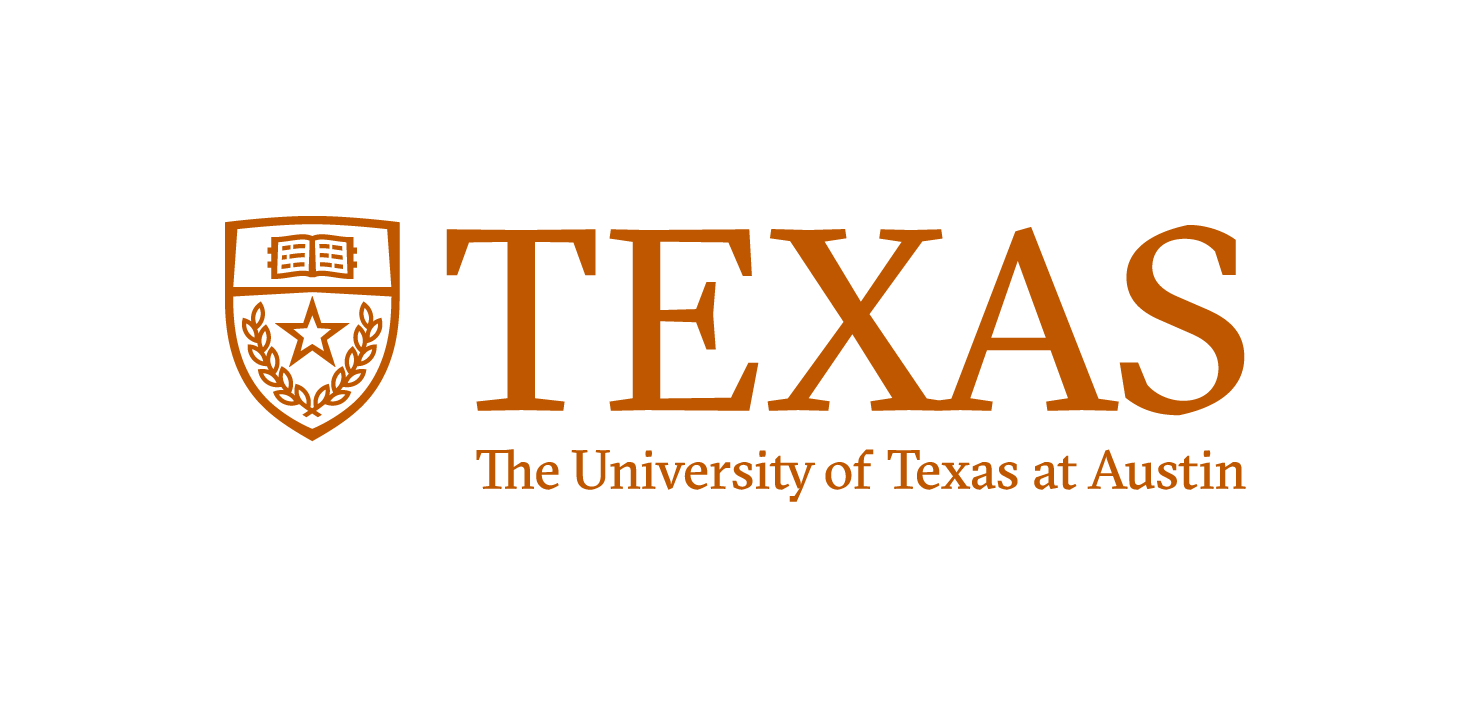 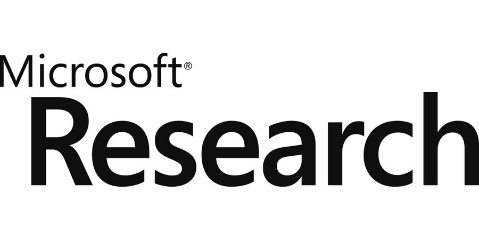 1
Neural Network Inference on Sensitive Data
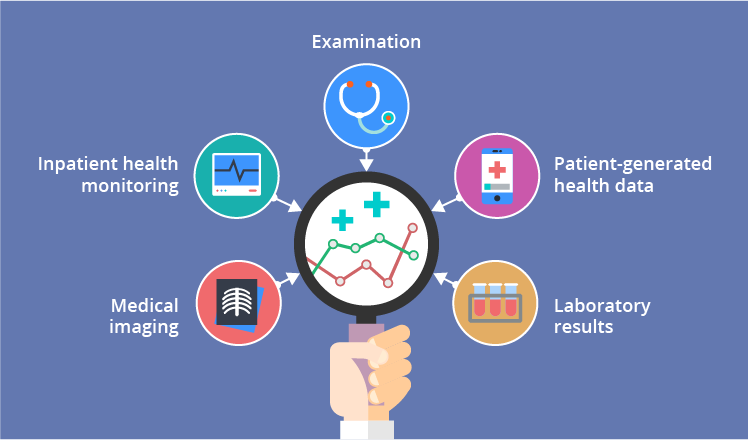 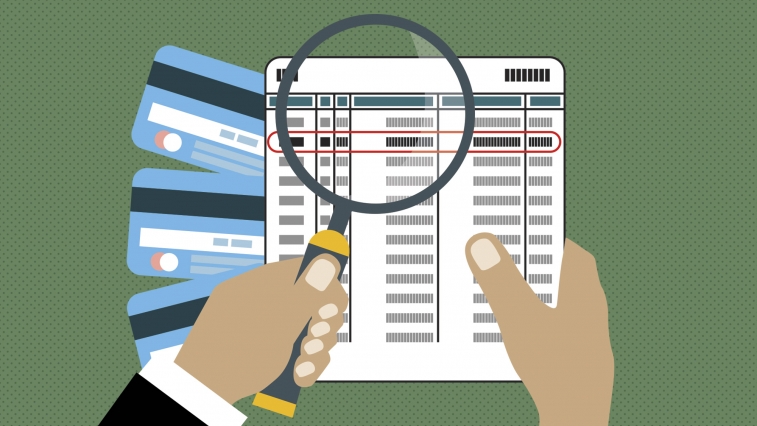 Credits: MIT News
Credits: ScienceSoft
2
Motivation: Fully-Homomorphic Encryption (FHE)
All are addressed by CHET
3
[Speaker Notes: Limited instruction set of FHE
First FHE compiler]
Fully-Homomorphic DNN Inference Latency
Expert tuned
CHET generated
922 s
4
Fully-Homomorphic Encryption (FHE)
plaintext
b
+
a
a + b
ciphertext
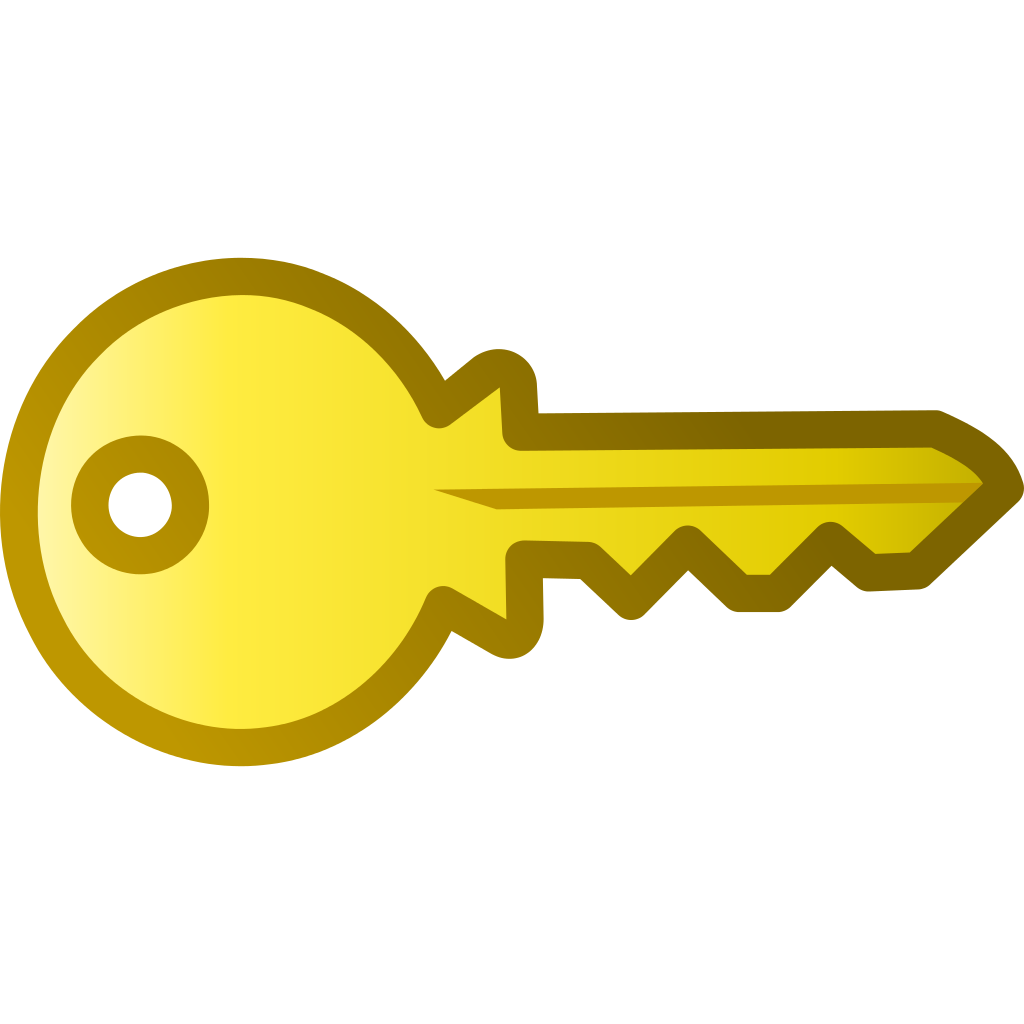 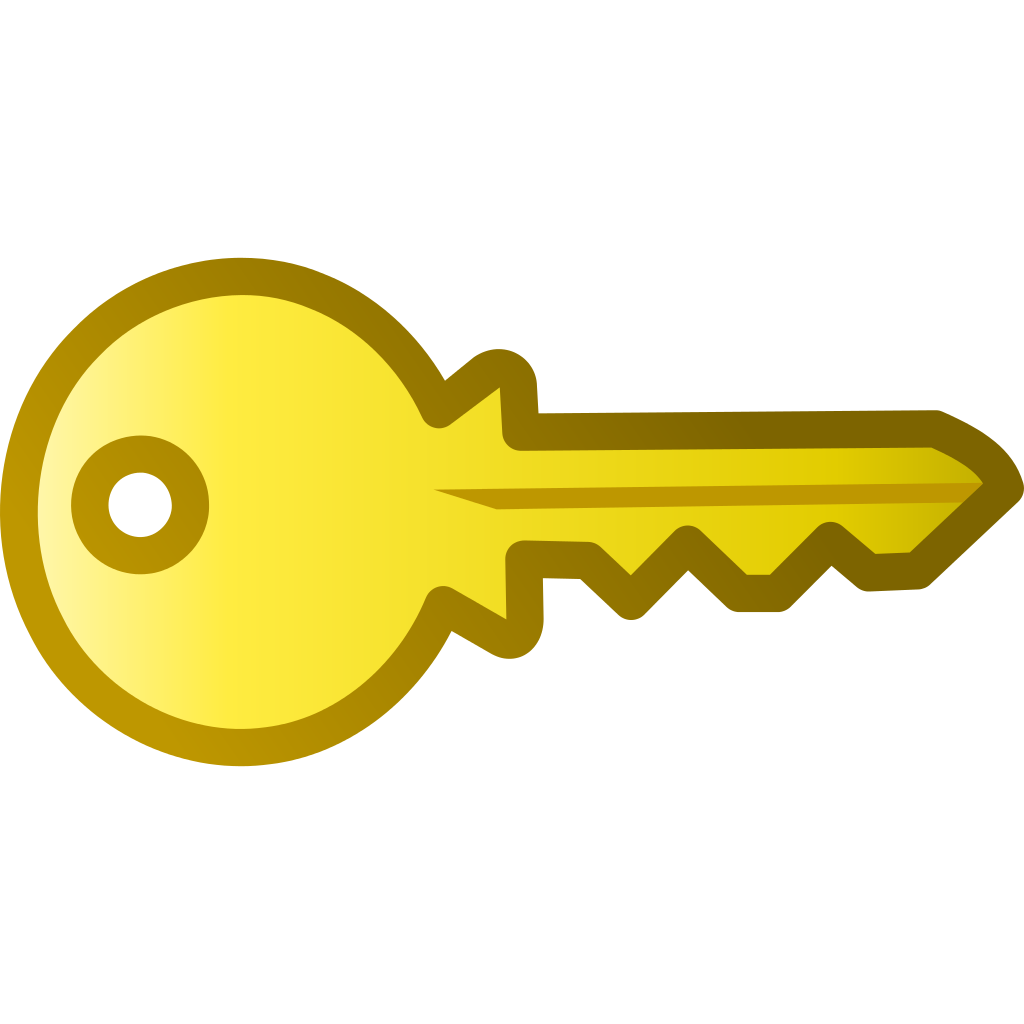 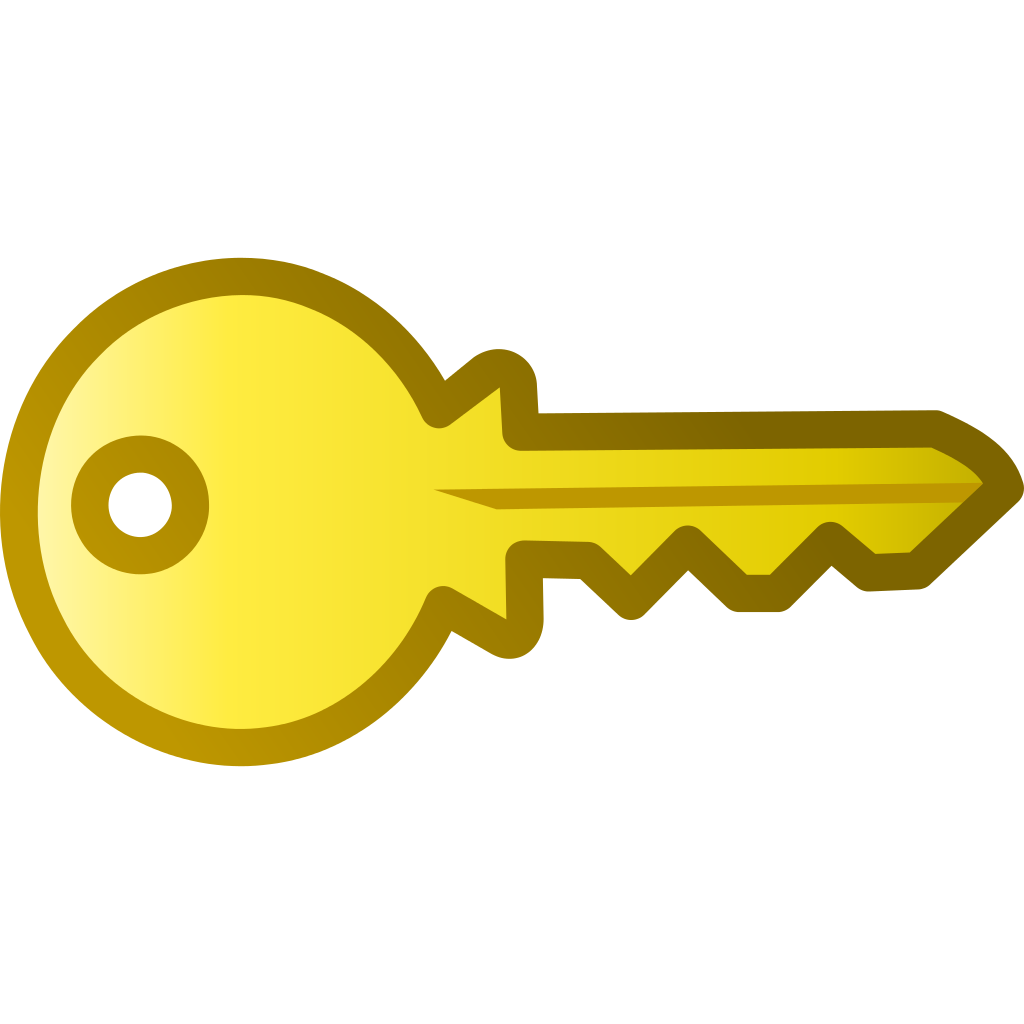 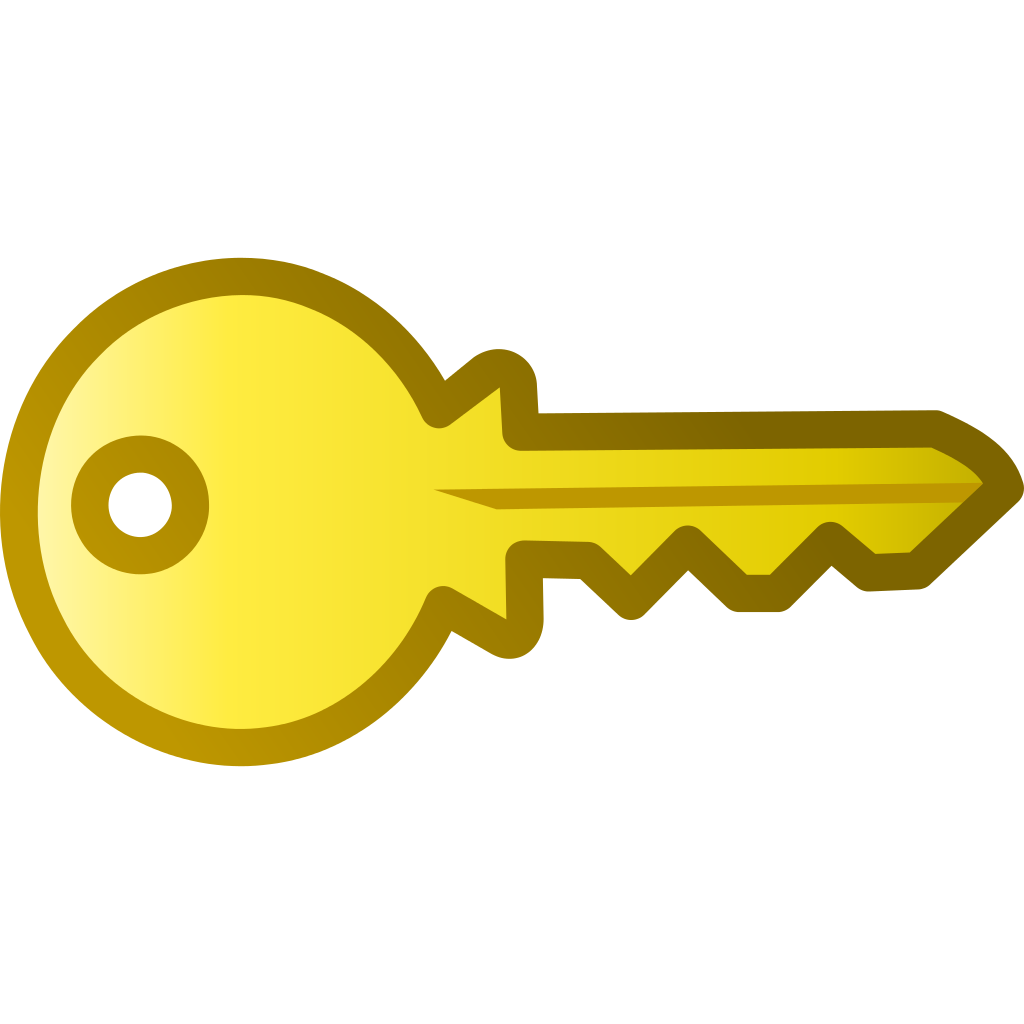 b
a
a + b
Encrypt
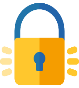 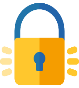 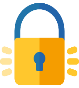 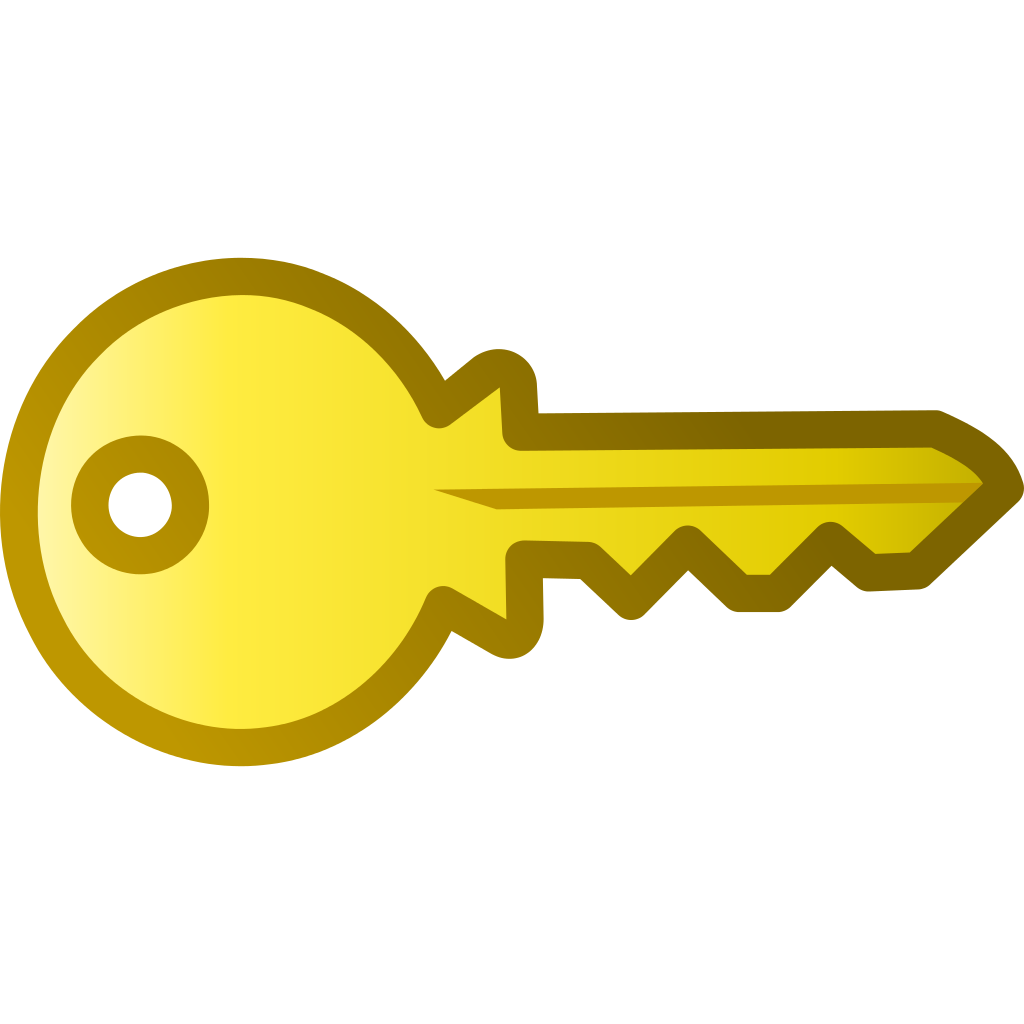 Decrypt
Homomorphic
Privacy Barrier
+
FHE: homomorphic operators for addition and multiplication
5
Performance overhead of FHE over unencrypted
FPGA
Slowdown
CPU
GPU
ASIC
Year
6
[Speaker Notes: Overheads reduced due to improvements in theory and implementation
GPU and FPGA can reduce slowdown
Systems and compiler community can help reduce slowdown]
Example Neural Network Inference
2
Customer
plaintext
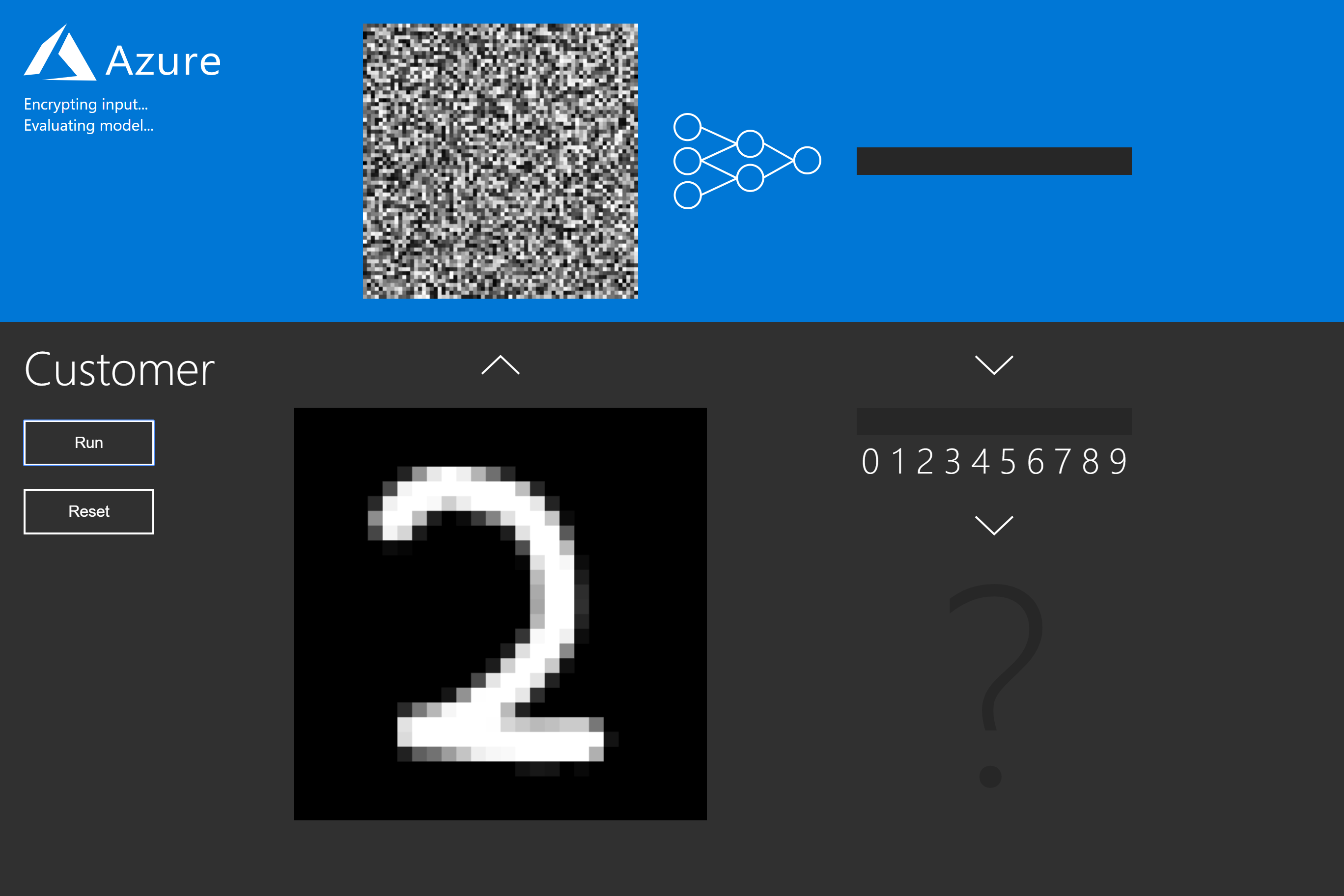 0.1
-3
10
1.5
-4
-1
0.2
2.6
1.9
1.3
ciphertext
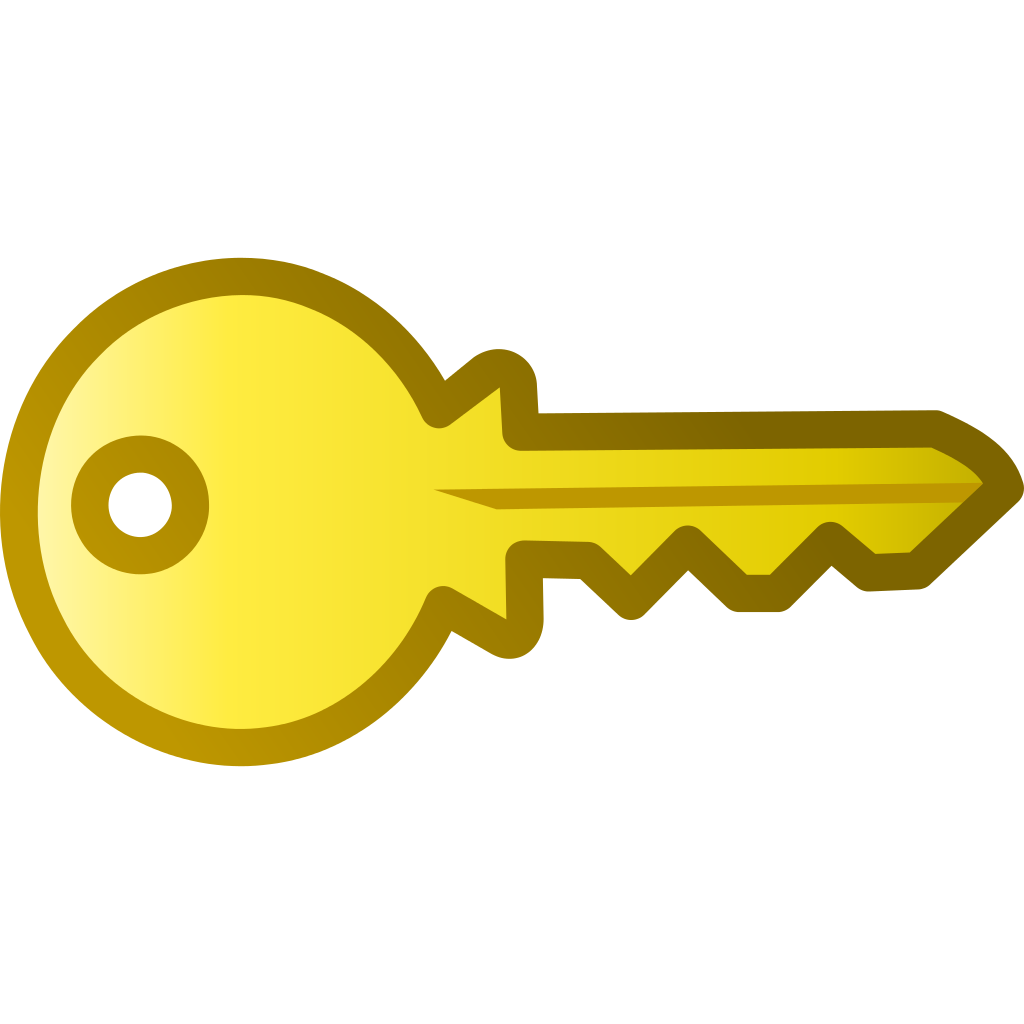 0.1
-3
10
1.5
-4
-1
0.2
2.6
1.9
1.3
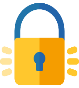 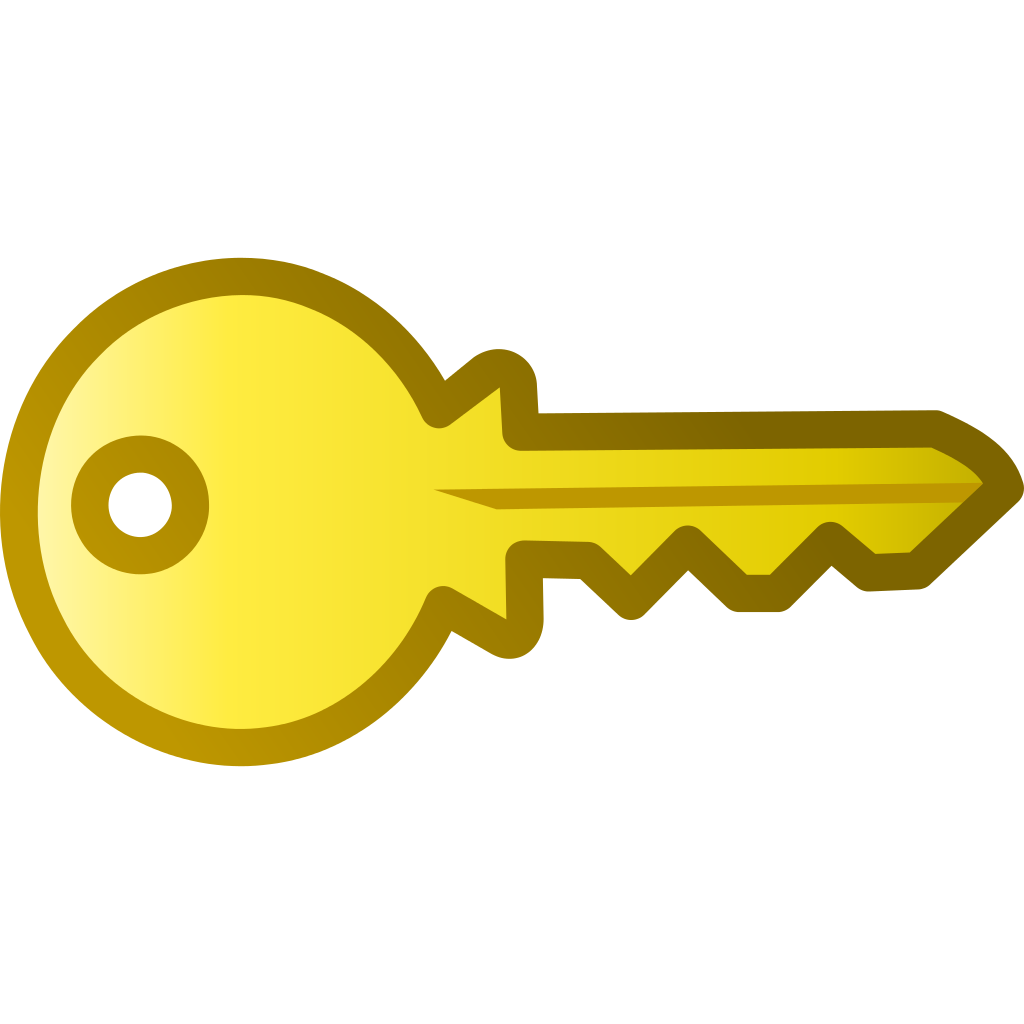 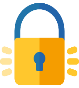 Encrypt
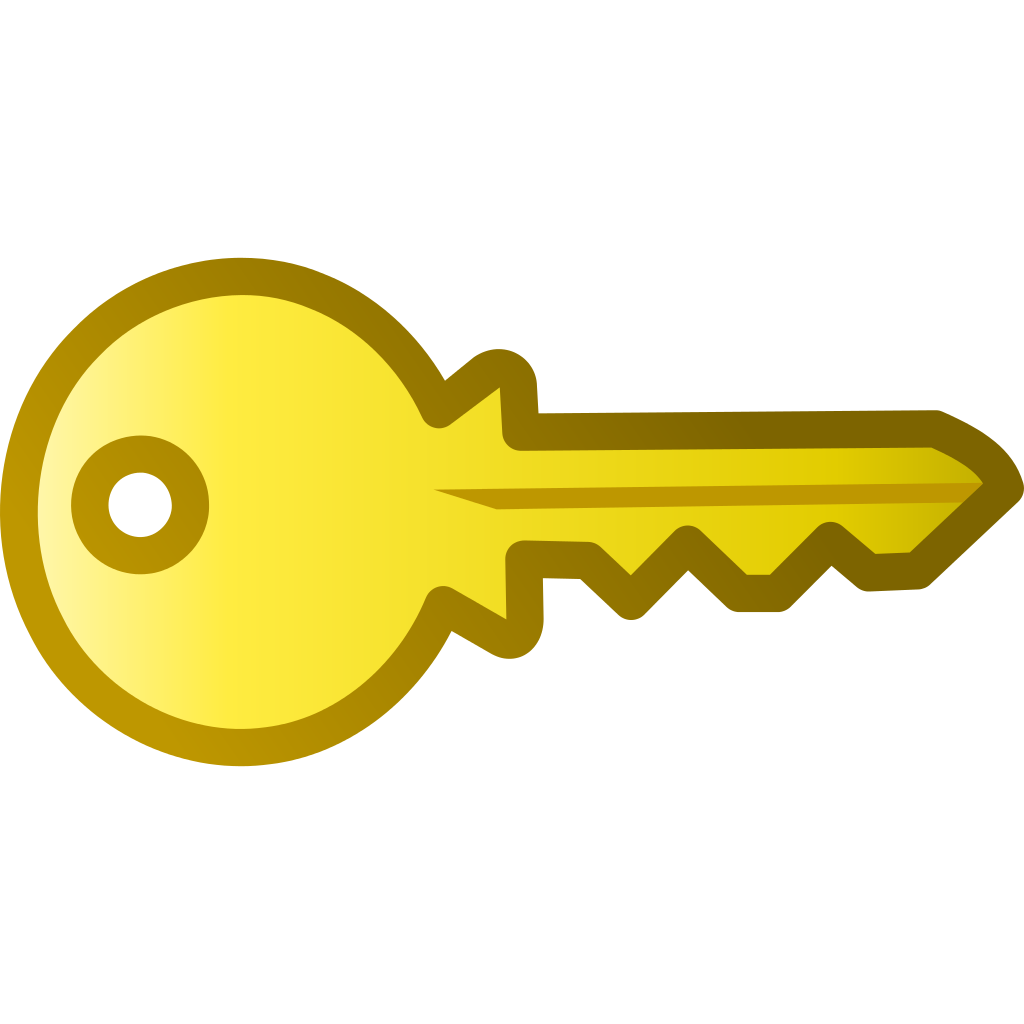 Server
Decrypt
Privacy Barrier
Not privy to the image, prediction, or any intermediate state
7
Compiling Tensor Programs for FHE libraries
Tensor Programs
CHET Compiler
Automation and optimizations
CHET Runtime
FHE Programs
FHE-optimized tensor kernels
HEAAN
SEAL
FHE Libraries
FHE libraries for integer/fixed-point arithmetic
CPU
GPU
FPGA
8
[Speaker Notes: DNN inference – tensor programs]
Compiler for Homomorphic Evaluation of Tensor programs (CHET)
Rest of this talk:
How to ensure generated code is correct, secure, and performant?
How to map tensor operations into the limited instruction set of FHE?

Check our paper for other optimizations
9
Encryption Parameters
Ciphertexts are polynomials with parameters: 
N: degree of polynomial


Q: modulus of each coefficient
10
Encryption Parameters
FHE standard
Q
Better performance
CHET selects 
N and Q
automatically
Correct and Secure
Correct
Program Dependent
Incorrect
Insecure
Secure
11
[Speaker Notes: Larger Q or N =>
Larger cost of homomorphic operations 
Larger size of ciphertext]
FHE for Approximate Fixed-Point Arithmetic
Maintain explicit scaling factor and “re-scale”
plaintext
x
2.4
2.2
1.1
ciphertext
24
22
11
Encode
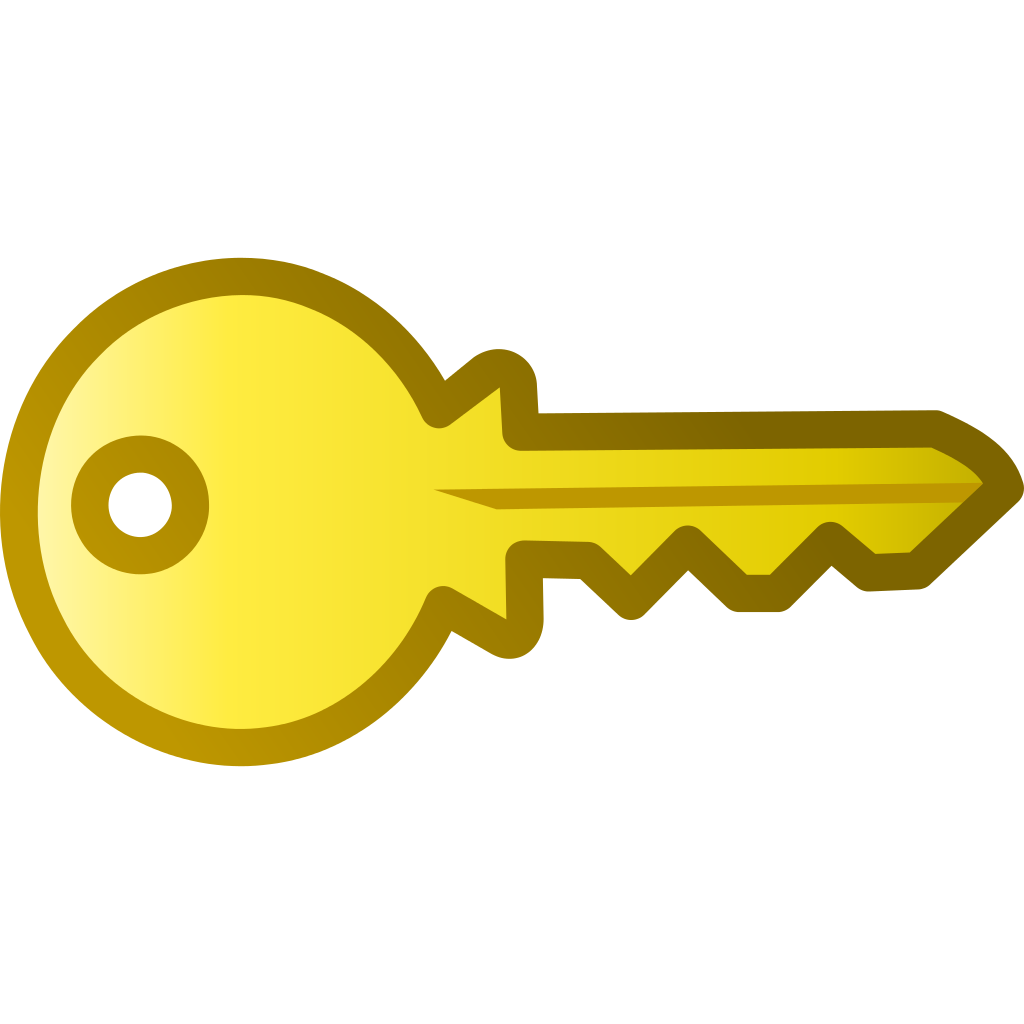 10
10
10
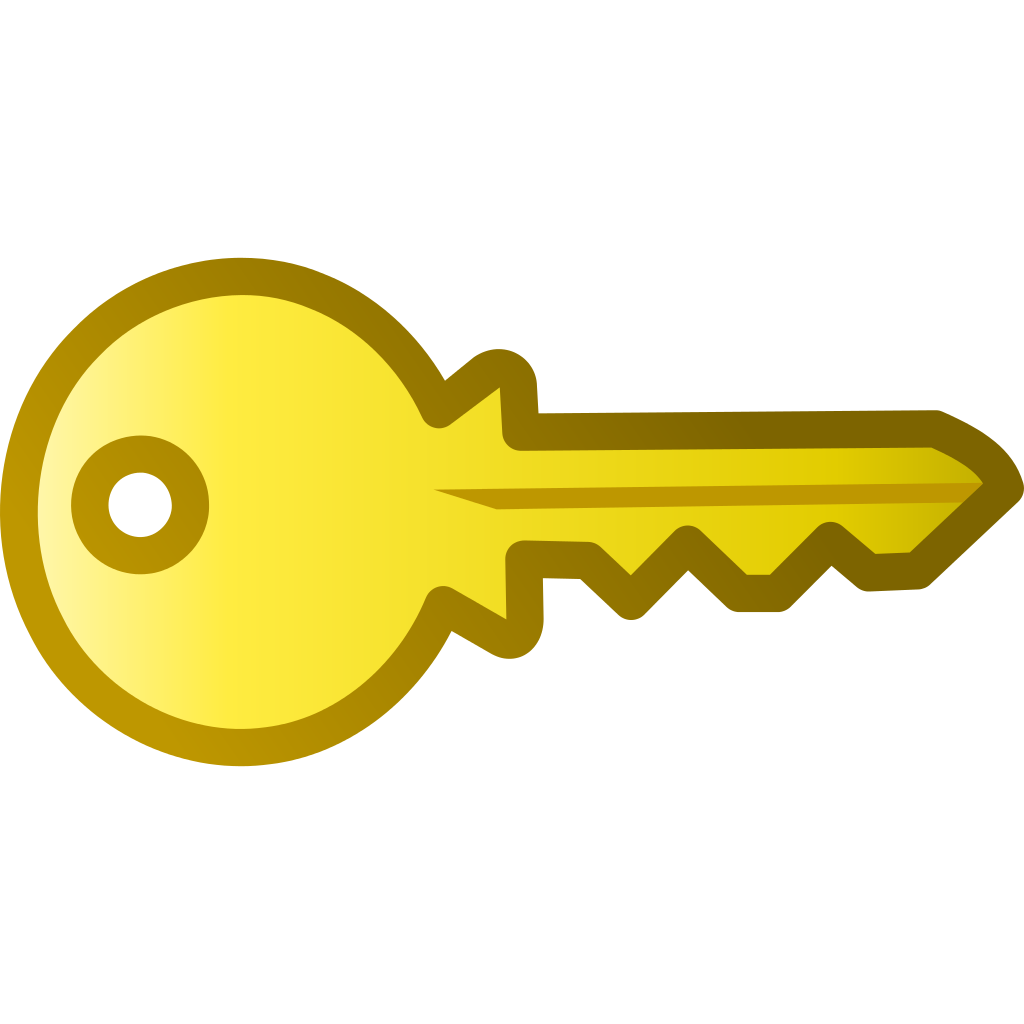 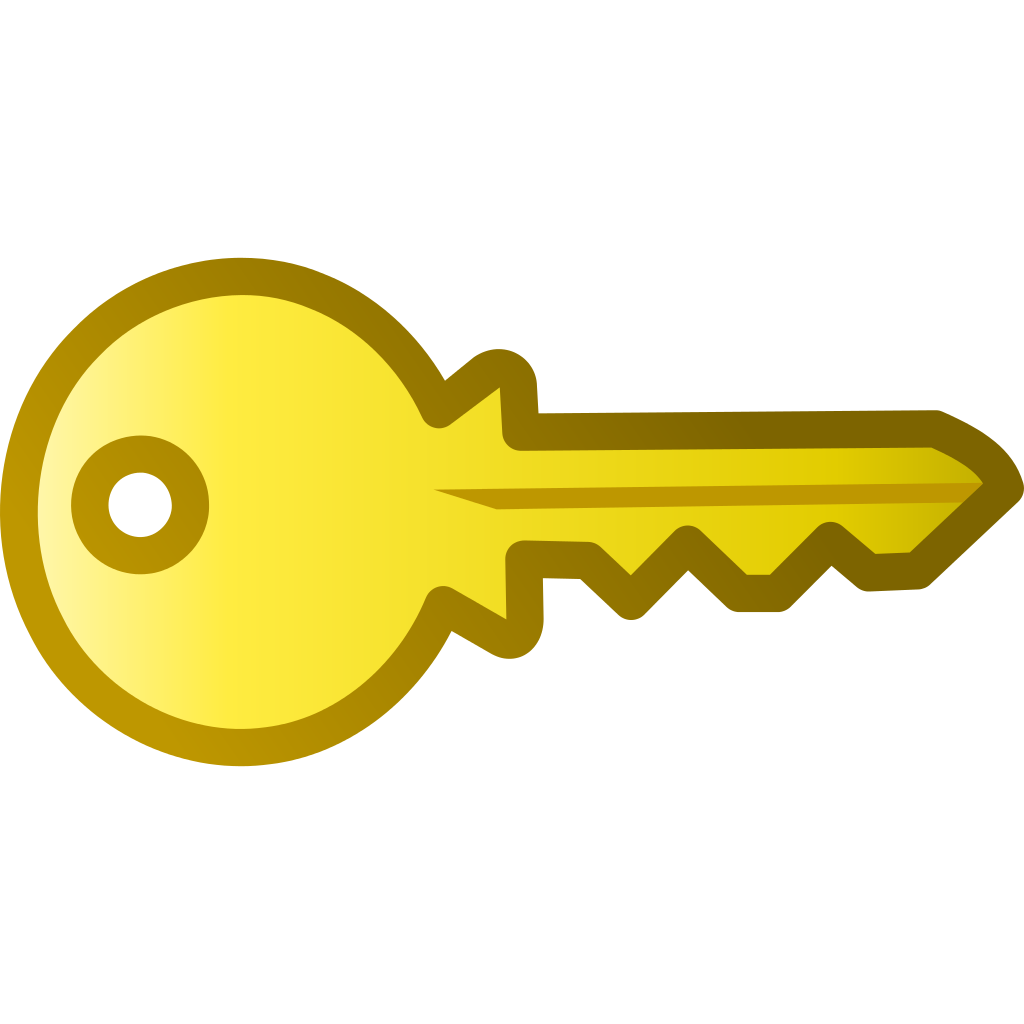 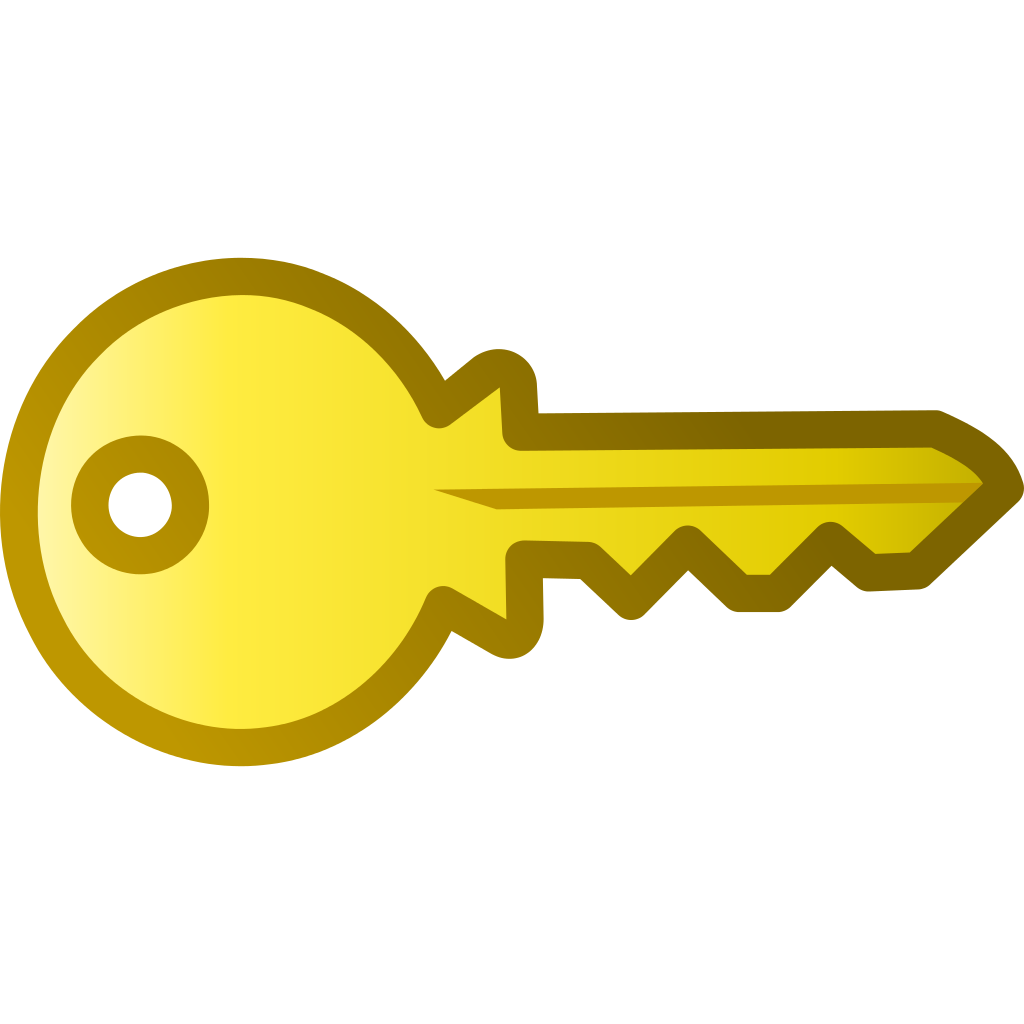 Encrypt
Q/10
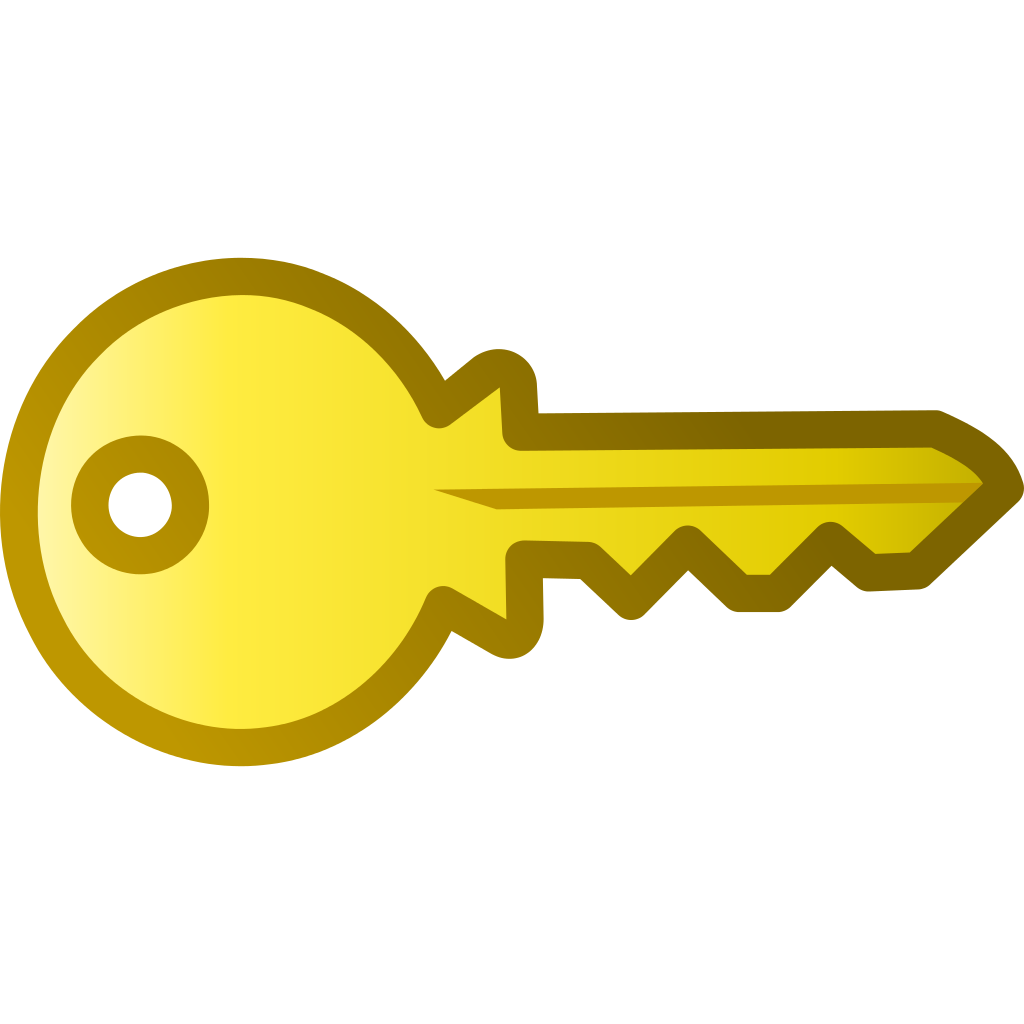 Decrypt
24
22
11
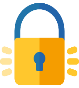 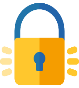 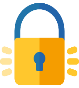 10
10
10
Decode
Q
Privacy Barrier
x
242
Rescale
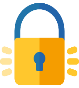 100
12
Encryption Parameters Selection
Dataflow analysis:
Re-scale primitives consume modulus
Other primitives propagate modulus

Compute total modulus consumed -> set Q

Given Q -> set N
Pre-populated table
x
x
Rescale
Rescale
x
Rescale
13
FHE Packing
Pack many plaintext scalars into single ciphertext vector
Fixed width of N/2 (N is 210 or larger)
66
55
33
44
11
22
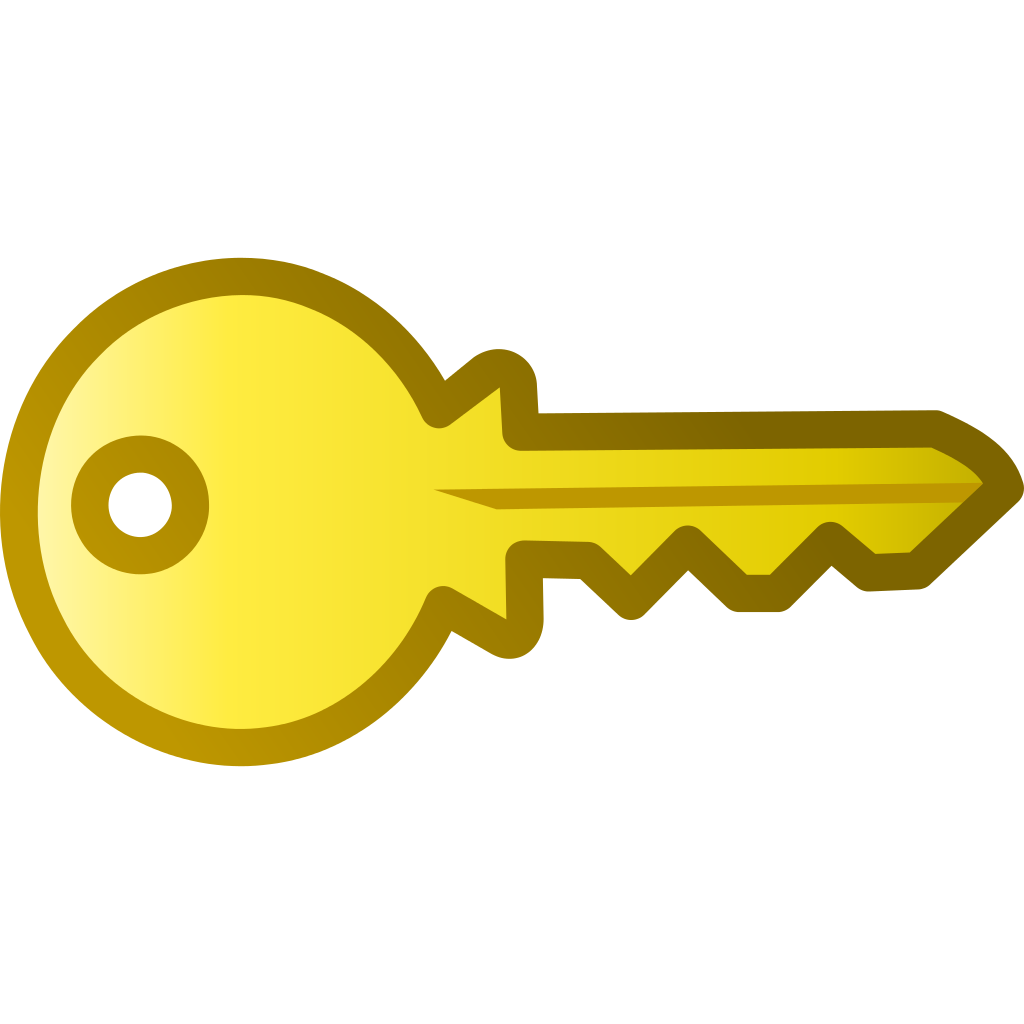 11
22
33
44
55
66
0
0
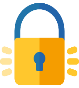 14
FHE Vectorization
Limited set of SIMD instructions:
Element-wise addition
Element-wise subtraction
Element-wise multiplication
Rescale (all elements)
Rotation

Random access of a vector element not supported
0
0
88
0
0
0
110
0
66
132
66
0
44
88
22
0
55
110
44
0
33
66
0
0
11
22
132
132
22
44
0
0
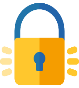 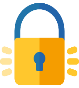 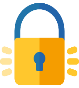 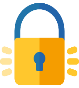 15
Example of Matrix Multiplication: C = A x B
0
0
0
0
0
0
0
0
0
0
0
0
0
0
0
0
16
[Speaker Notes: Utilization of slots in vector
Packing into a vector is a data layout]
Example of Matrix Multiplication: C = A x B
CHET chooses 
data layouts
automatically
0
0
0
0
17
Mapping Tensors to Vector of Vectors
0
1
2
3
HW (Height-Width) layout:
Easier convolutions due to channels being aligned
Wasted space
H
C
W
There are many ways to layout tensors into vectors, with different tradeoffs
0
1
3
2
CHW (Channel-Height-Width) layout:
More efficient space usage
Convolutions require more rotations
18
Data Layout Selection
Search space: explore possible data layouts 

Cost estimation: estimate cost of each search point

Pick the best-performing one
19
Data Layout Selection: Search Space
Search space is exponential
2 choices per tensor operation: HW or CHW

Prune search space: use domain knowledge -> limits to only 4 choices for the circuit
Convolution faster in HW while rest faster in CHW
Matrix multiplication faster if output is in CHW
Convolution
HW or CHW?
Activation
HW or CHW?
Pooling
HW or CHW?
Matrix Mult.
HW or CHW?
20
Data Layout Selection: Cost Estimation
Cost model for FHE primitives:
Asymptotic complexity (specific to FHE scheme)
Microbenchmarking to determine constants

Cost of a circuit: sum the costs for all operations
21
Experimental Setup
FHE-compatible Deep Neural Networks (DNN):






Evaluation:
Latency of image inference (batch size = 1)
Systems:
Hand-written HEAAN 
CHET with HEAAN
CHET with SEAL

Machine:
Dual-socket Intel Xeon E5-2667v3
16 cores 
224 GB of memory
22
[Speaker Notes: Difficult to write code for SEAL: it was written that way because we had a compiler
Accuracy trade-off: Loss of precision when making program FHE-compatible]
CHET outperforms hand-written implementations
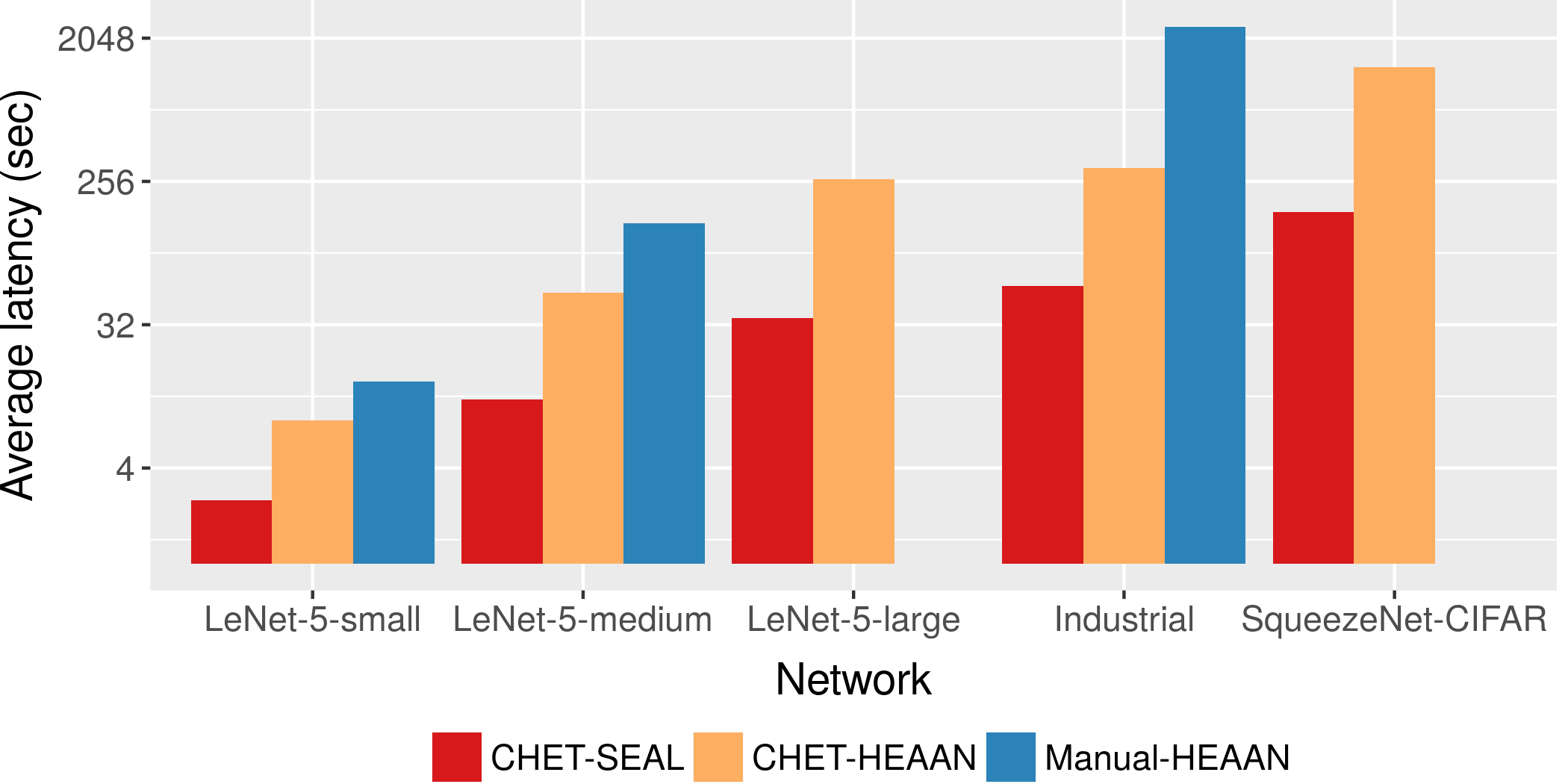 23
[Speaker Notes: Manual-HEAAN difficult to implement for large networks
Industrial: 40 mins to 1 min]
Best data layout depends on FHE library and DNN
Slowdown
Slowdown
24
Prior Compilers for Deep Learning
Optimizing deep learning compilers target varied backends
Our perspective: FHE is just another backend

CHET is the first optimizing compiler for deep learning on FHE
Lot more optimizations from literature to incorporate
Fully Automatic Kernel Generation
Automatic Tuning
Automatic Layout Selection
Scheduling Language
Hand-Written Models
More automation
CHET
TC, PlaidML
Halide
TVM
25
Conclusions
FHE programming is a “systems and compiler” problem

CHET outperforms hand-written FHE implementations

CHET enables homomorphic inference using large Deep Neural Networks (DNN)

CHET makes it easy to port to new FHE schemes

Future work:
Approximate non-linear functions automatically
Generalize to other application domains
26
Rotation keys selection improves performance
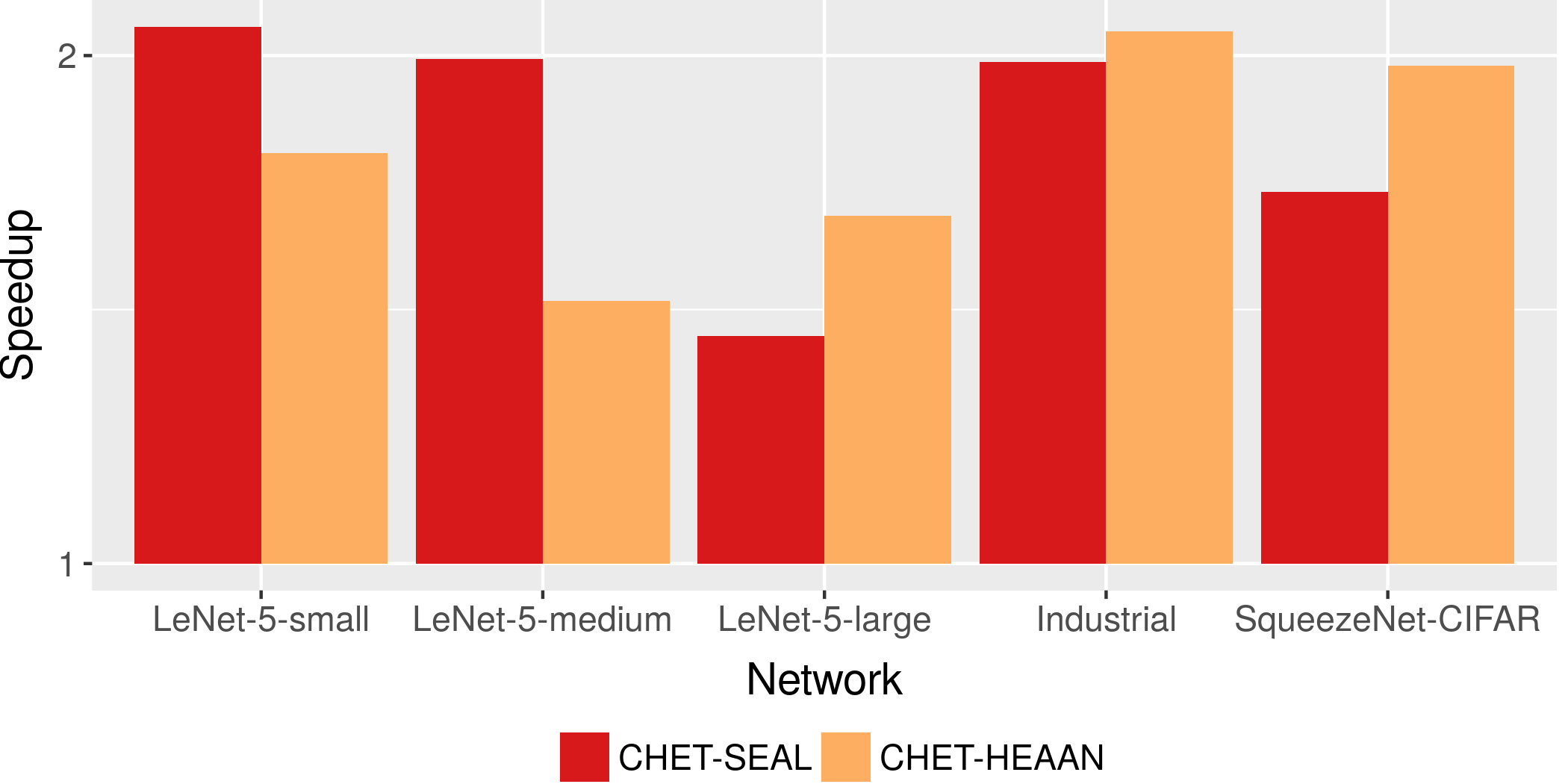 27
CHET selects the best-performing data layout
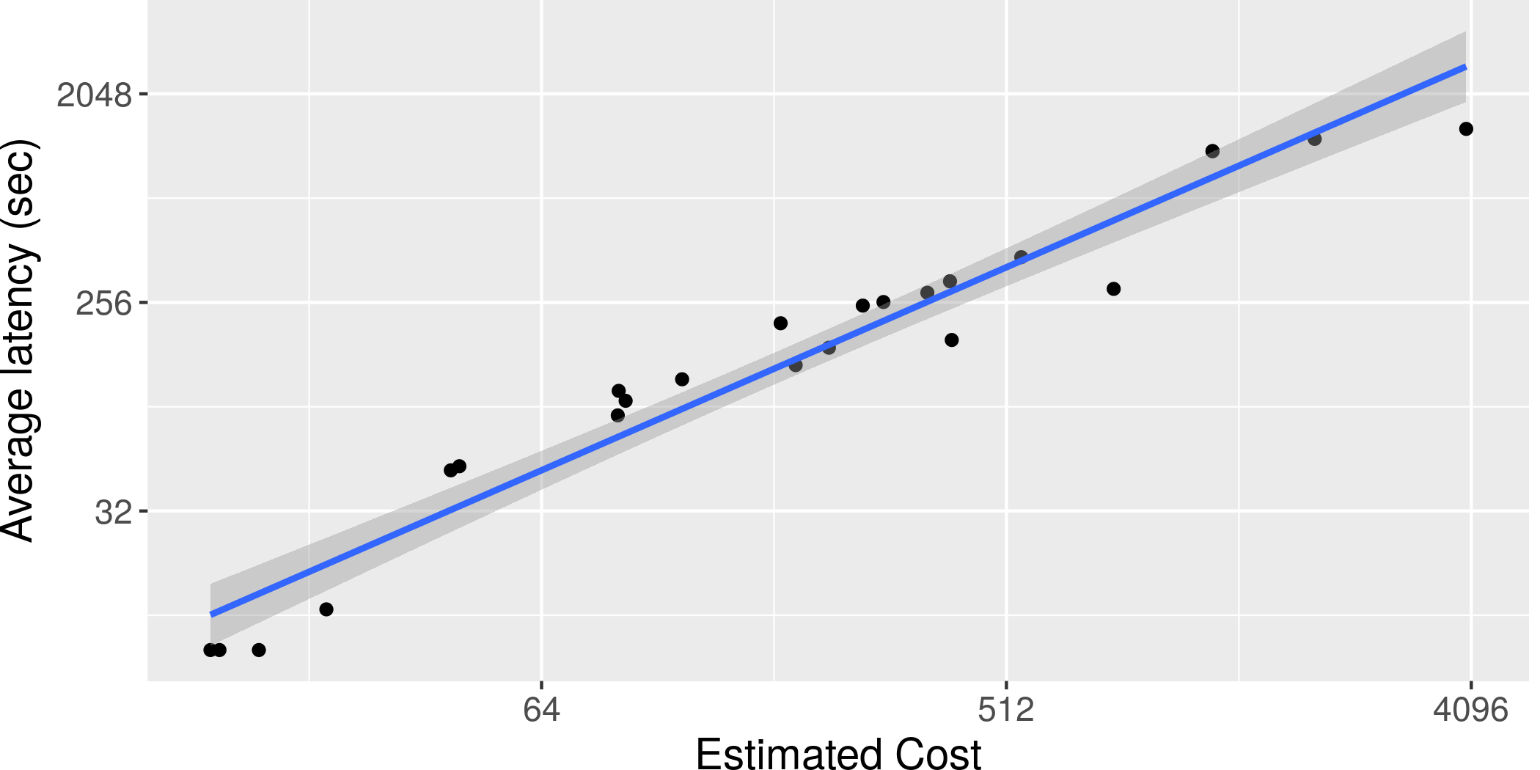 28
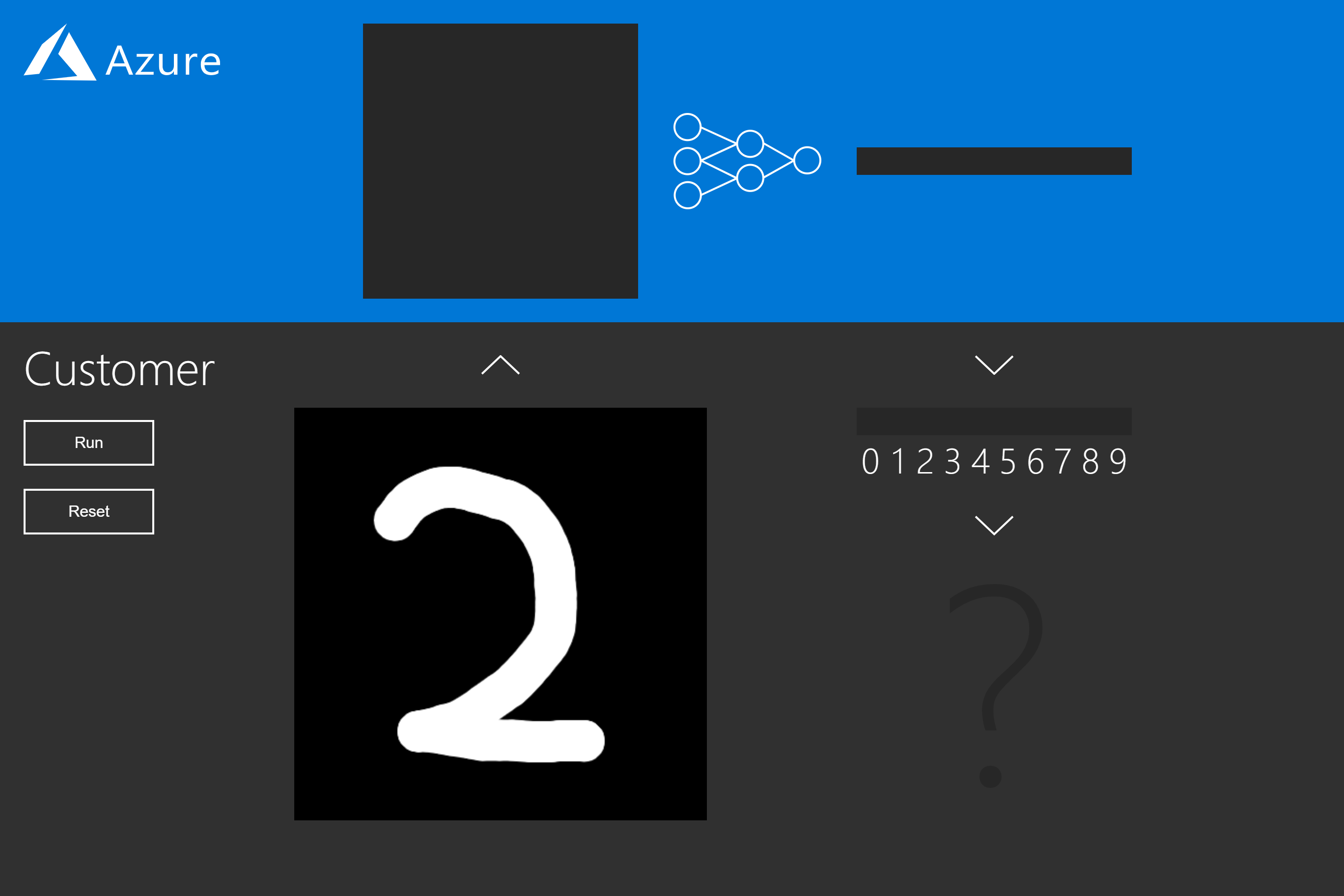 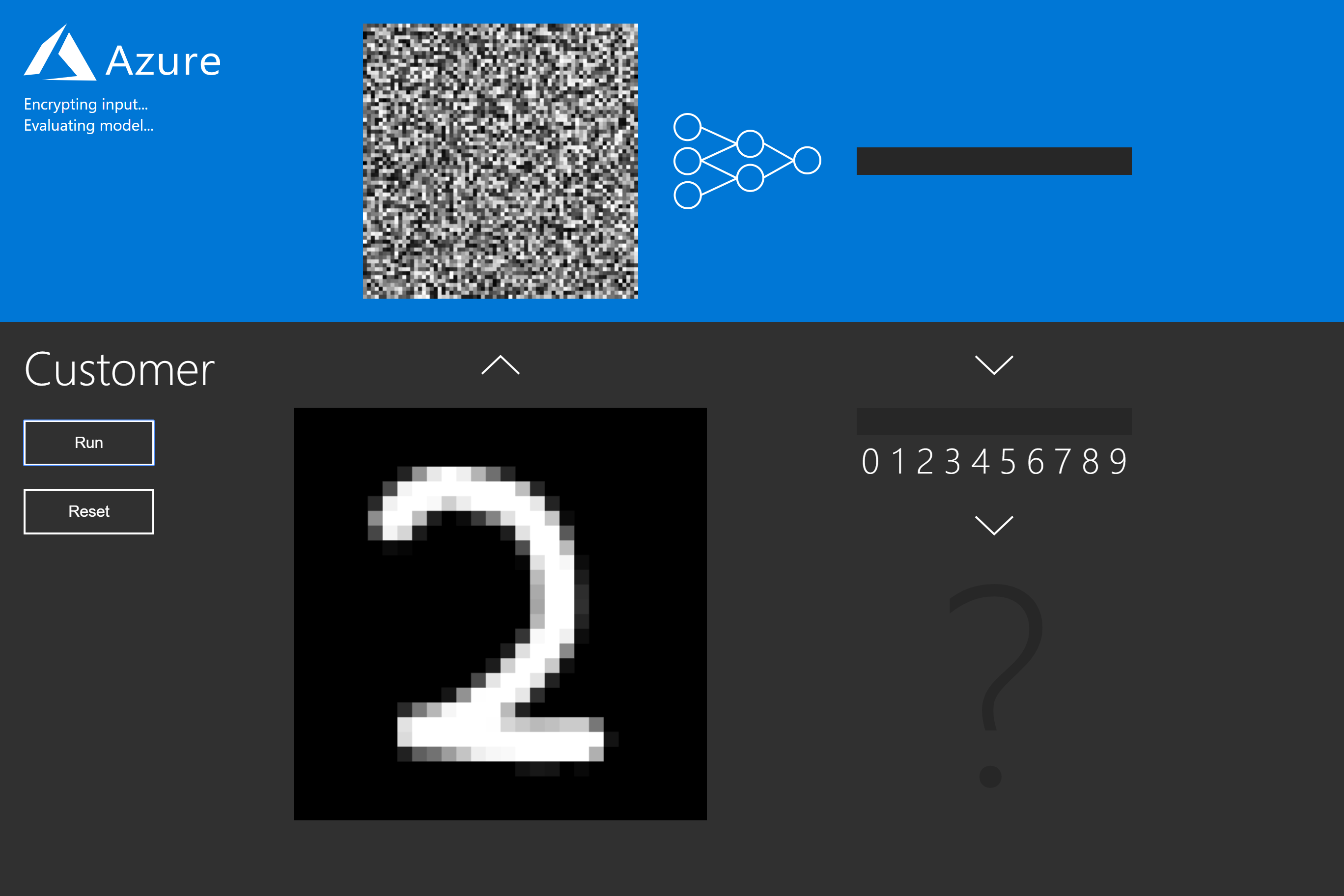 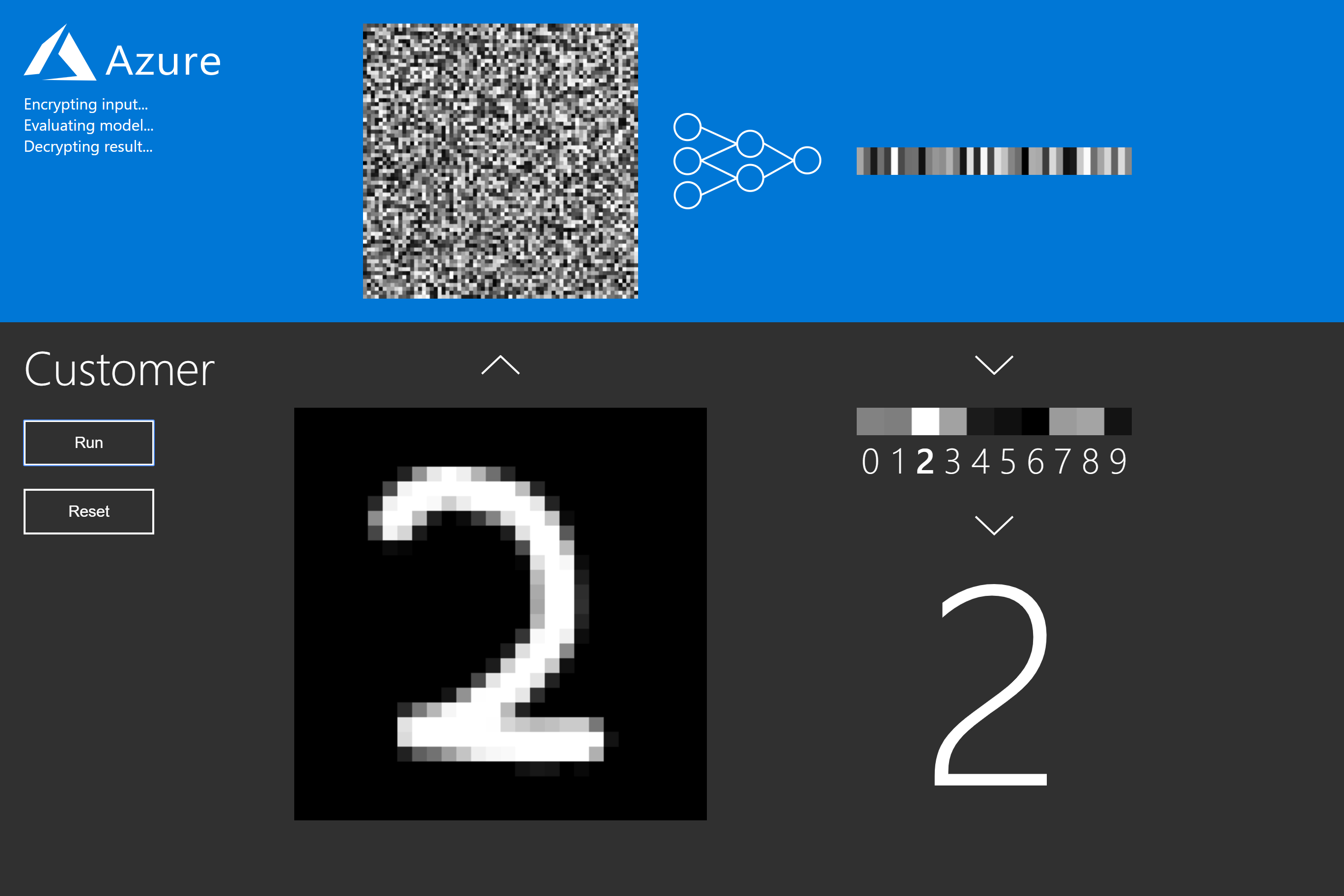 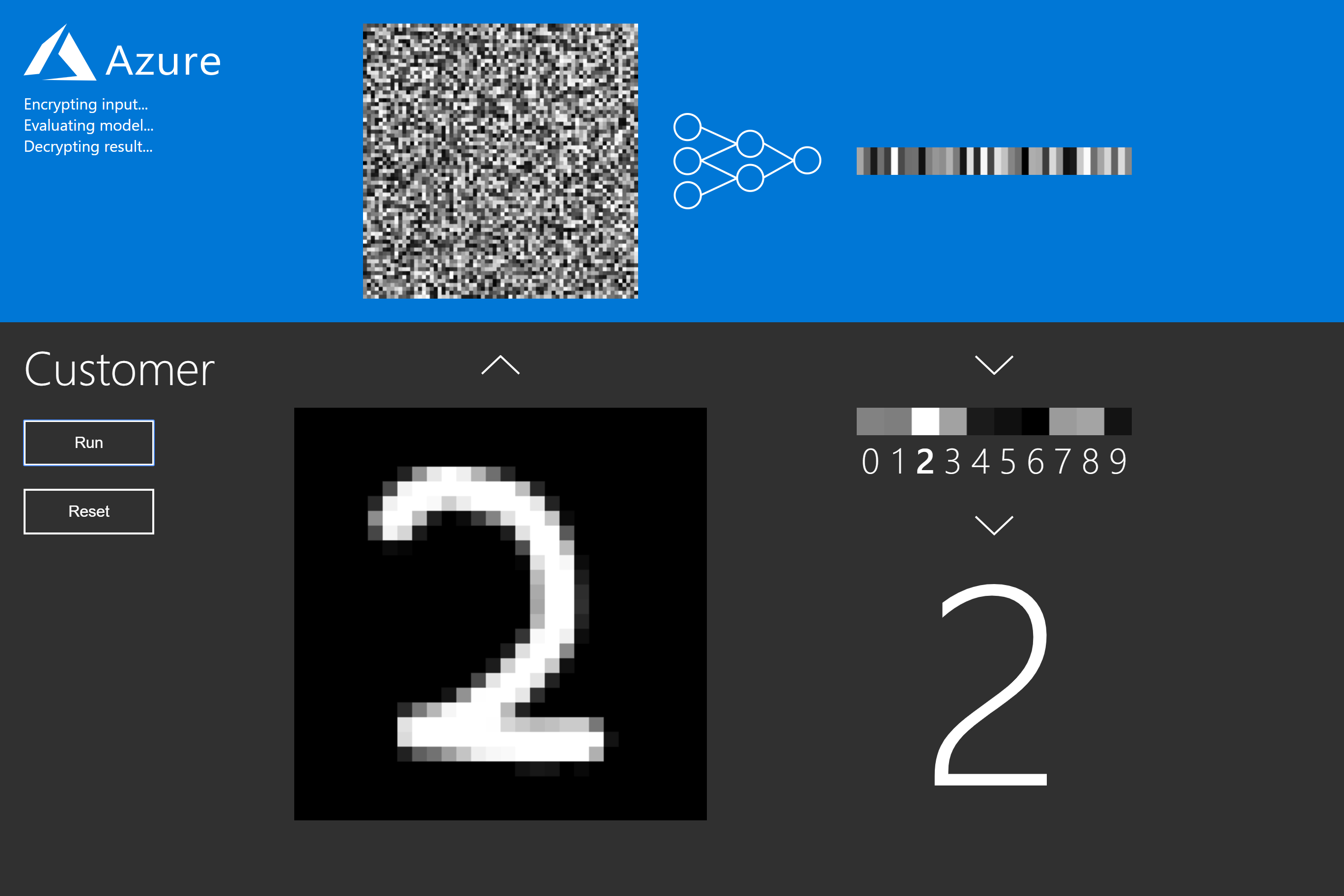 Not privy to the image, prediction, or any intermediate state
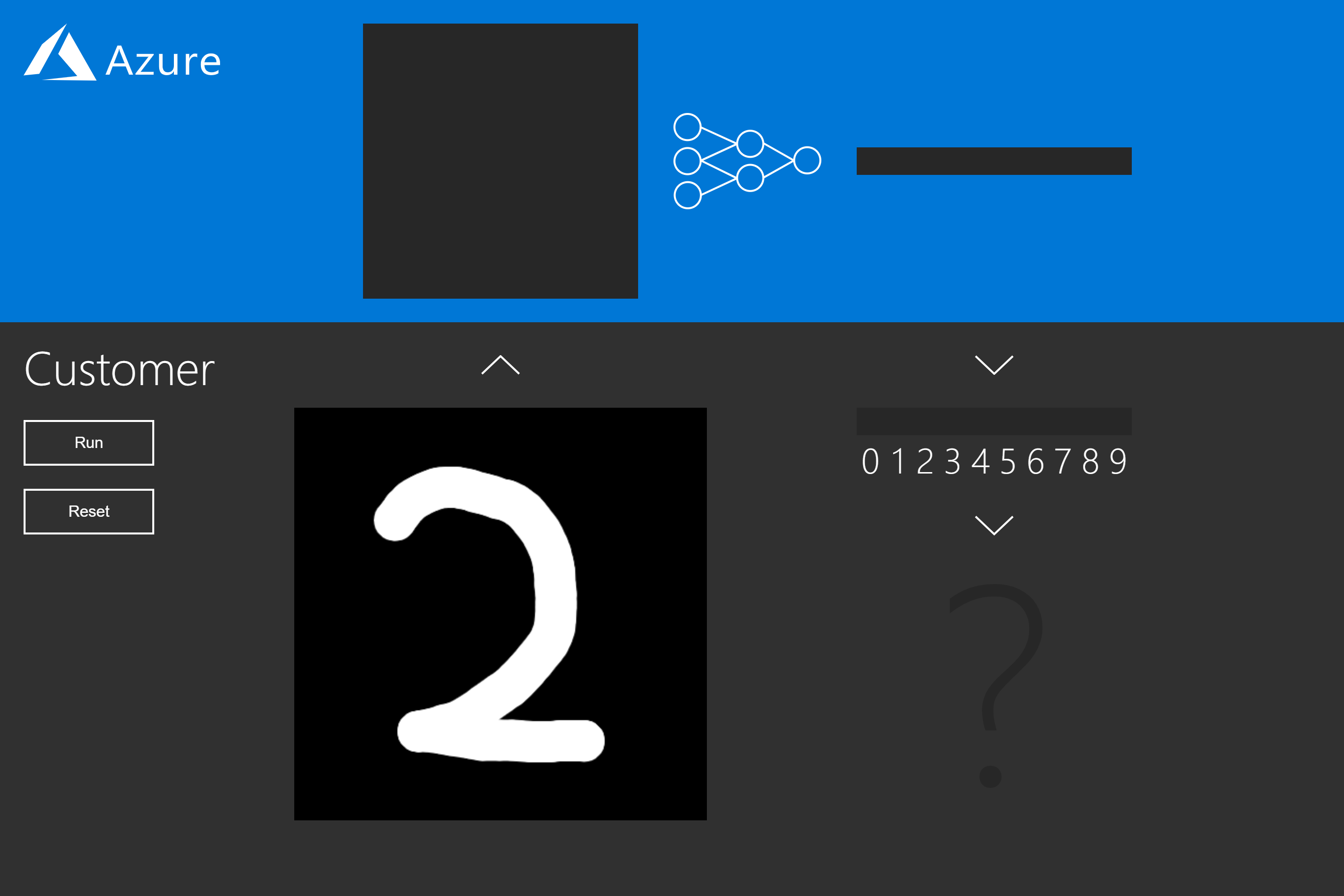 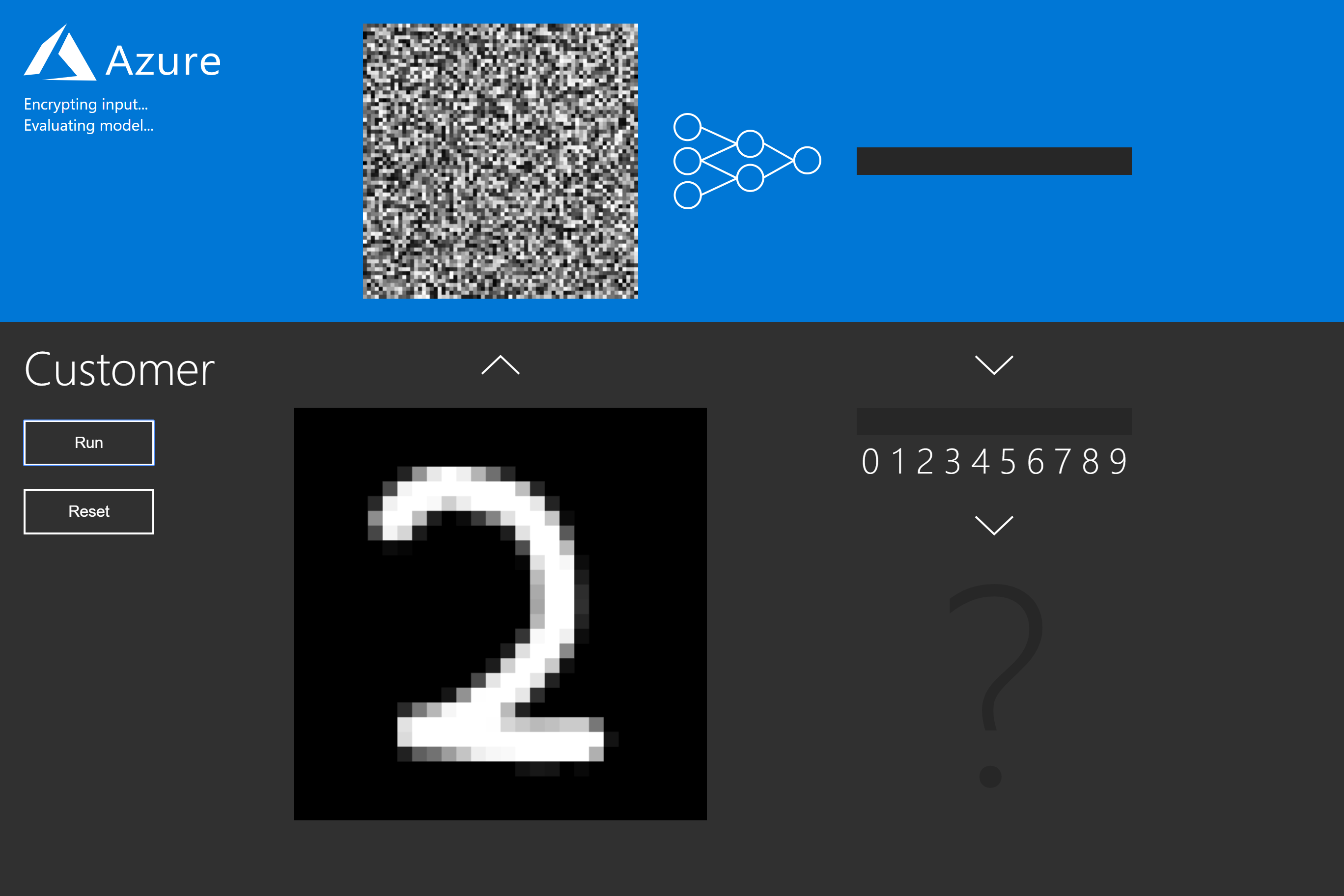 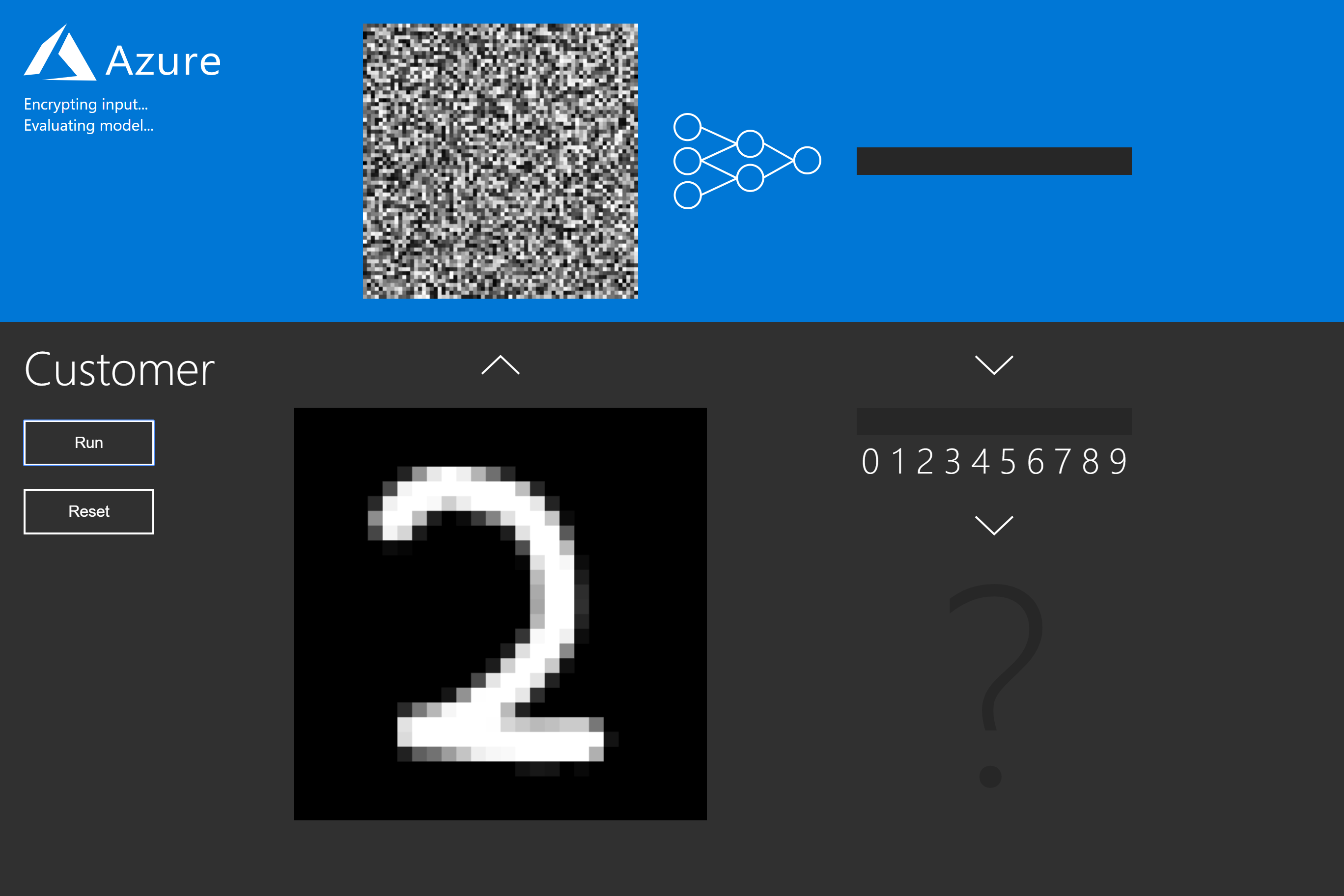 29
[Speaker Notes: Program can be seen but input cannot be seen
Demo in MSR booth]
Rotation Keys Selection
Distinct public key for each distinct amount of rotation
Consumes significant memory

By default, FHE schemes generate power-of-2 rotation keys
Too conservative
O(log(N)) keys

CHET analyzes the circuit to capture all the distinct rotations used
In practice, very few rotations are used: not O(N)
30
Overview of CHET at compile-time
CHET Compiler
Optimized Homomorphic Tensor Circuit
Tensor Circuit
Schema of Inputs
Encryptor 
& 
Decryptor
Desired Output Precision
31
Overview of CHET at runtime
Server
Not privy to the image, prediction, or any intermediate state
Weights
Optimized Homomorphic Tensor Circuit
CHET Runtime
HEAAN/SEAL
CPU/GPU/FPGA
Client
Encrypted Prediction
Encrypted Image
Encryptor 
& 
Decryptor
Encryptor 
& 
Decryptor
Prediction
Image
Public keys
Private key
32
Tensor Programs
Tensor is a multi-dimensional array

Common tensor operations:
Convolution
Matrix multiplication
Pooling
Element-wise operations
Reshaping
33
Linear-time Dataflow Analysis Framework
Dataflow equations for FHE primitives

Properties of tensor circuits:
Dataflow graph is a Directed Acyclic Graph (DAG)
Tensor dimensions are known at compile-time

Analysis: execute dataflow equations using CHET runtime
Dynamically unrolls the dataflow graph on-the-fly
Interpret ciphertext/plaintext as dataflow information
34
Semi-Honest Threat Model
Hardware and software execute requested computation faithfully

Hardware and software are curious about the data

Client or user data must remain confidential
35